Concordia University Texas
Philip Schielke
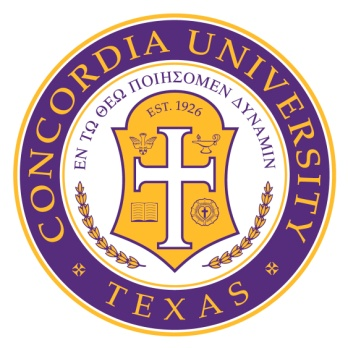 Small Liberal Arts college in NW Austin
Founded in 1926
Part of Concordia University System of the Lutheran Church–Missouri Synod
About 2,500 student including satellites
1,000 traditional undergrads in Austin
18:1 student:faculty ratio
Colleges of Science, Education, Business, Liberal Arts
About Concordia
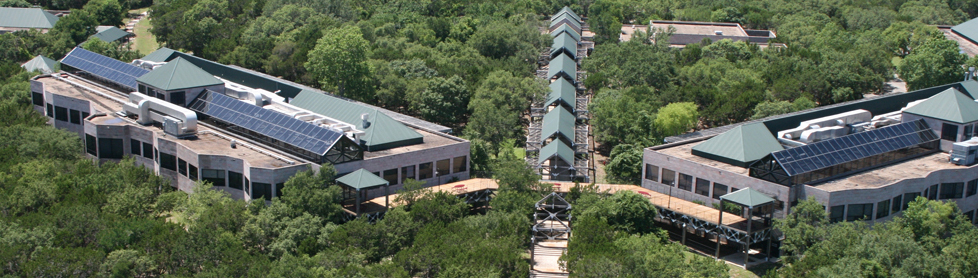 About Concordia
Traditional CS program
About 25 Students currently studying CS
Since 1996
Currently BS, BA coming 15-16
Wide range of student readiness
CS I/II – C++
Research???
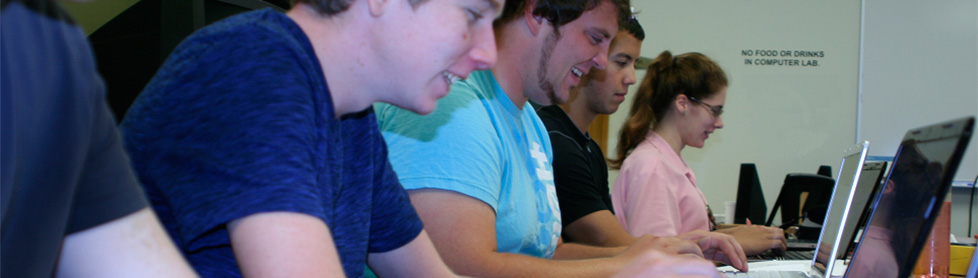 CS @ Concordia
BS in CS, Washington U. St. Louis
PhD, Rice, 2000, Compilers, AI
Wrote compilers for 8 years at TI
MDiv, Concordia Theological Seminary, 2009
At Concordia since 2011
I teach 12 credit hours/semester
CS I, CS II, DS & Alg, Comp. Arch, O/S, Intro to Computing, HCI, AI, Prog. Lang, New Testament
Advise all CS students, Director of Major
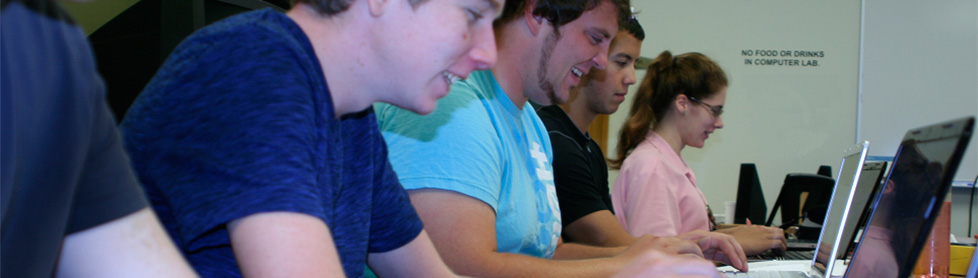 Me @ Concordia
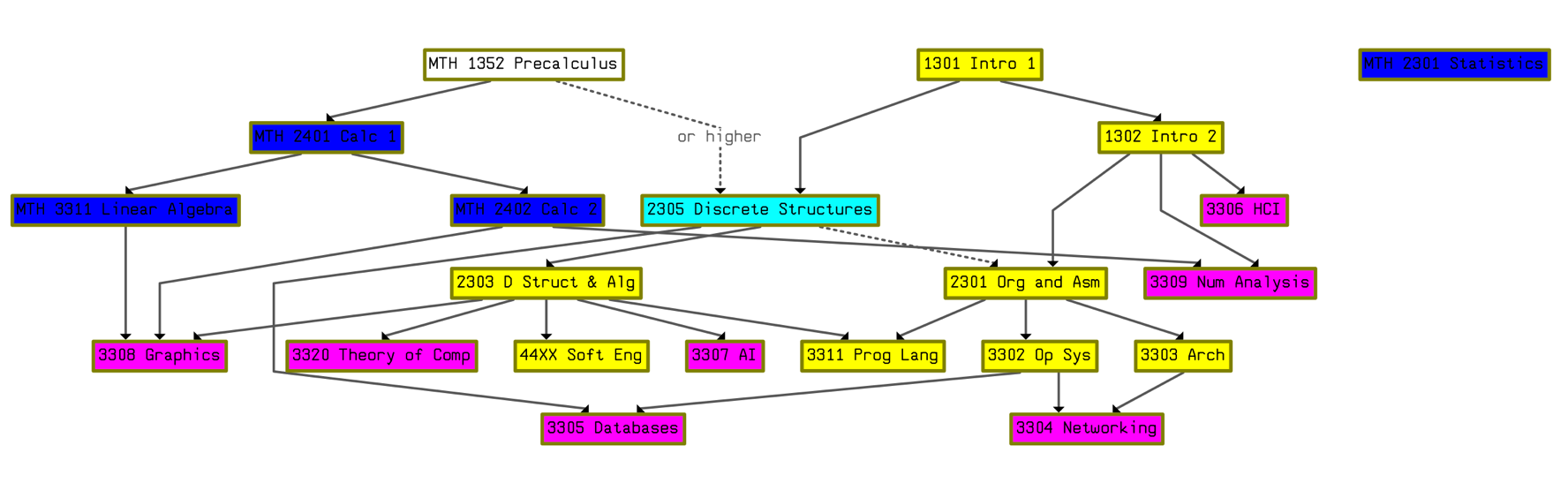 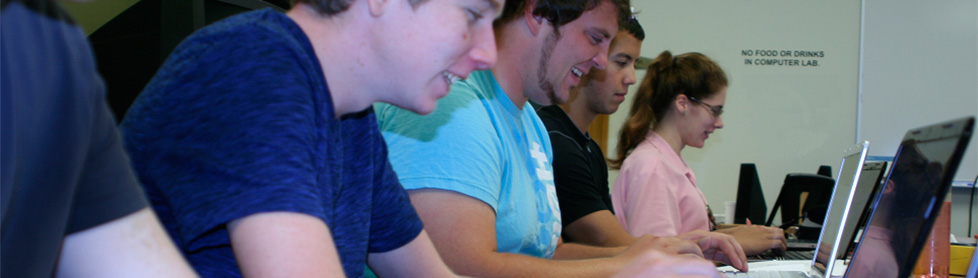 CS @ Concordia
Parallelism…
O/S – Concurrency, threads, synchronization, they have an optional programming assignment using Pthreads.
Comp. Arch. – Pipelineing, SMP, SIMD, Vector processors
But, coverage is ad hoc, 
No parallel algorithm work, or decomposition
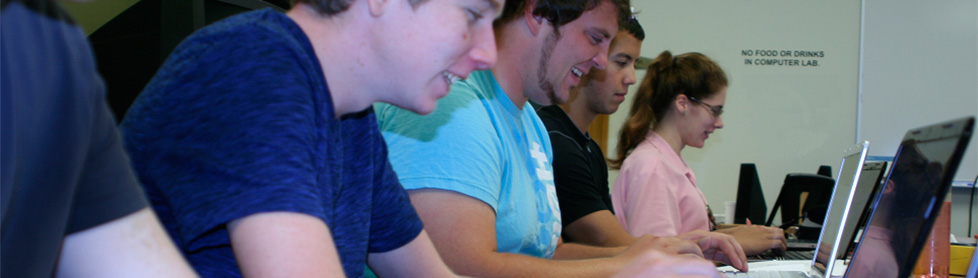 Me @ Concordia